spf
sender policy framework
From OpenSPF
Note: http://www.openspf.org/ is a good reference source for SPF
Explain how SPF works in 1 minutehttp://www.openspf.org/FAQ/How_does_it_work
Domains use public records (DNS) to direct requests for different services (web, email, etc.) to the machines that perform those services
All domains already publish email (MX) records to tell the world what machines receive mail for the domain
SPF works by domains publishing "reverse MX" records to tell the world what machines send mail from the domain
When receiving a message from a domain
Recipient can check those records to make sure mail is coming from where it should be coming from
With SPF, those "reverse MX" records are easy to publish: 
One line in DNS is all it takes
What does SPF actually DO?http://www.openspf.org/FAQ/What_it_does
Spammer forges a hotmail.com address
Tries to spam you
They connect from somewhere other than Hotmail
When the message is sent, you see:
MAIL FROM: forged_address@hotmail.com
Don't have to take his word for it
Ask Hotmail if the IP address comes from their network
(In this example) Hotmail publishes an SPF record
That record tells you (your computer) how to find out if the sending machine is allowed to send mail from Hotmail
If Hotmail says they recognize the sending machine
It passes
You can assume the sender is who they say they are
If the message fails SPF tests
It's a forgery
That's how you can tell it's probably a spammer
sender policy framework
Client validation system
Verifies envelope sender is permitted to send mail on behalf of the domain
In practice, only verifies IP address
Aims to prevent rogue mail servers
SPF provides no information about the contents of an email
how spf works
SPF is stored in DNS
An SPF record type is available
Its use is not widespread
RFC 4408
Deprecated in 2014?
RFC 7208
RFC 7372?
Using a TXT record is more common
how spf works
An SPF record designates permitted and rejected sender(s) for a domain
Mail from a non-permitted sender may be safely rejected
what spf checks
SPF evaluation performed on two pieces of information
Client email address
Client IP address
Client email is retrieved or derived from:
Envelope sender (MAIL FROM)
HELO/EHLO host name
what spf checks
Evaluation is always performed on envelope sender
Evaluation should be performed twice if envelope sender and HELO domains differ
The RFC is unclear on how to merge the results of the evaluations
Likely that the ‘best’ outcome is accepted
reading spf records(spf or txt record)
Always start with ‘v=spf1’
Read left-to right
Evaluation stops when a mechanism is matched
Last element of a SPF record should always be an ‘all’ or a ‘redirect’
If no mechanisms are matched, the result returned is ‘Neutral’
3 example spf records(lines are wrapped)
gmail.com. 300 IN TXT "v=spf1 redirect=_spf.google.com"

_spf.google.com. 107 IN TXT "v=spf1 ip4:216.239.32.0/19 ip4:64.233.160.0/19 ip4:66.249.80.0/20 ip4:72.14.192.0/18 ip4:209.85.128.0/17 ip4:66.102.0.0/20 ip4:74.125.0.0/16 ip4:64.18.0.0/20 ip4:207.126.144.0/20 ip4:173.194.0.0/16 ?all”

hotmail.com. 3600 IN TXT "v=spf1 include:spf-a.hotmail.com include:spf-b.hotmail.com include:spf-c.hotmail.com include:spf-d.hotmail.com ~all“
spf mechanisms
ALL 
Matches anything
A 
Matches if client IP matches one of the IP addresses of the named domain
Performs DNS lookup on named domain
Looks for A record if client IP is IPv4
AAAA if client IP is IPv6
spf mechanisms
IP4, IP6
Matches if client IP is in the named netblock
Variants for IPv4 and IPv6
Netblock must in CIDR format
e.g. 172.16.1.0/24
spf mechanisms
MX
Matches if client IP is one of the servers in the MX records of the named domain
PTR
Matches if PTR record for client IP exists and maps to a host in the named domain
spf mechanisms
EXISTS
Matches if the named domain exists
Can be used to emulate DNS blacklists
e.g. 
‘v=spf1 -exists:%{ir}.zen.spamhaus.org’
spf mechanisms
INCLUDE
Matches if the result of the referenced policy was PASS
Name is poorly chosen
spf qualifiers
“+” Pass
Client is permitted to send mail for the domain
Pass is implied if the qualifier is omitted
“–” Fail
Client is not authorized to send mail for the domain
spf qualifiers
“~” SoftFail
Client should not send mail for the domain
Mail should not be blocked solely on a SoftFail
Result can be used by spam filtering software
“?” Neutral
No assertion on if client is authorized
Must be treated same as if there were no SPF record
spf modifiers
SPF modifiers
Provide additional information
Do not directly affect the evaluation of SPF records
spf modifiers
redirect
Redirect to a different SPF record
Replaces result of this SPF record
Redirect or All should always be last element of a SPF record
spf modifiers
exp
Provides an explanation of why SPF validation failed to the client
The TXT record is looked up at named domain and its contents is used as the explanation
SPF macros can be used to make the explanation more informative
selected spf macros
A number of macros are available in SPF records
Form: %{some stuff }
Macros are expanded during SPF evaluation 
Some stuff:
s = client email address
l = local part of client email address
o = domain of client email address
h = domain name from HELO or EHLO
selected spf macros
Some stuff (cont.)
d 	= client domain name
i 	= client IP address
v 	is 
"in-addr" 	- if client IP is IPv4 
"ip6" 		- if client IP is IPv6
Used to construct PTR addresses
e.g. 
%{ir}.%{v}.arpa
spf macro transformers
Some stuff (cont.)
r - reverse macro, splitting on ‘.’ by default
e.g. 
%{ir} will reverse an IP address
0-128 - number of delimited components to keep
e.g. 
if d is ‘www.example.com’ 
%{d2} is ‘example.com’
spf macro delimiters
Allows you to specify a delimiter to be replaced with periods
Available delimiters are in the set
 .-+,/_=
e.g. 
if l is ‘jwatso8+foo’ 
%{l+} is ‘jwatso8.foo’
example spf records (redux)
gmail.com. 300 IN TXT "v=spf1 redirect=_spf.google.com"

_spf.google.com. 107 IN TXT "v=spf1 ip4:216.239.32.0/19 ip4:64.233.160.0/19 ip4:66.249.80.0/20 ip4:72.14.192.0/18 ip4:209.85.128.0/17 ip4:66.102.0.0/20 ip4:74.125.0.0/16 ip4:64.18.0.0/20 ip4:207.126.144.0/20 ip4:173.194.0.0/16 ?all”

hotmail.com. 3600 IN TXT "v=spf1 include:spf-a.hotmail.com include:spf-b.hotmail.com include:spf-c.hotmail.com include:spf-d.hotmail.com ~all“
spf example
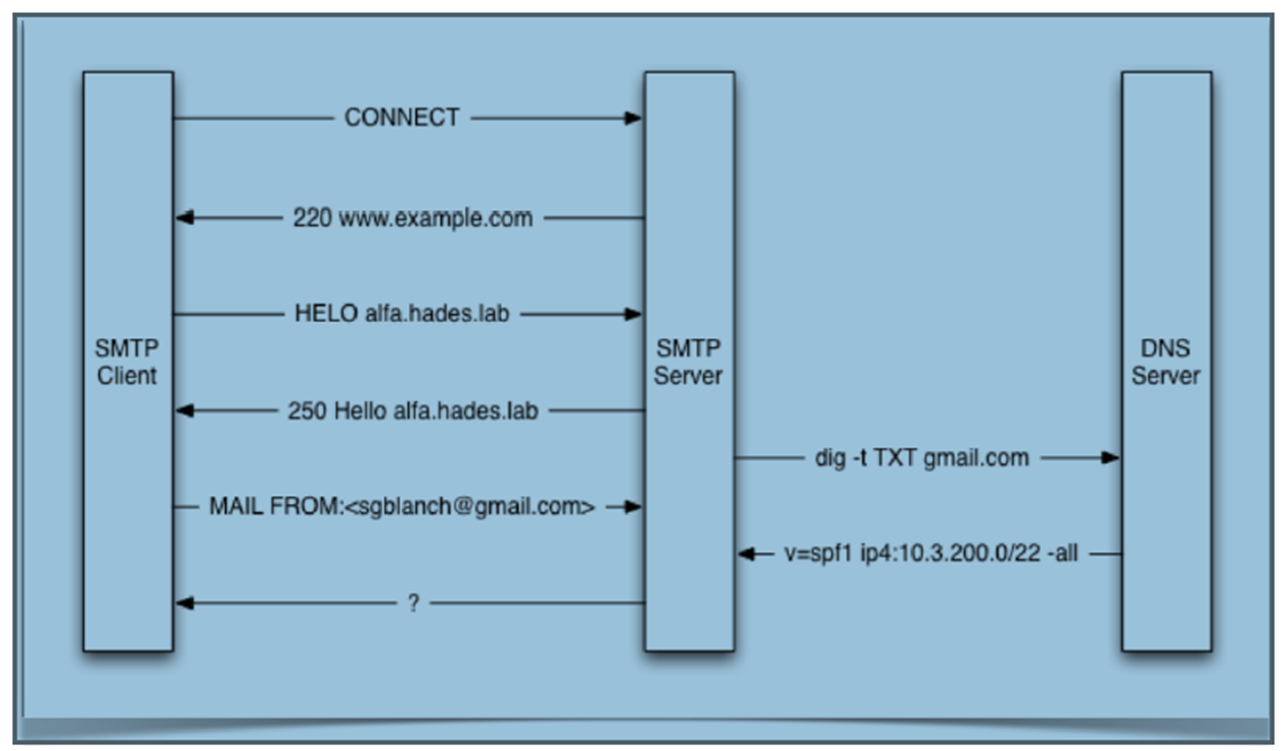 spf header
SMTP servers should add a ‘Received-SPF’ header to any E-Mail where a SPF record was checked
The Received-SPF header should contain the result of the SPF check
Example spf headers
Received-SPF: Pass (mybox.example.org: domain of
myname@example.com designates 192.0.2.1 as permitted sender)
receiver=mybox.example.org; client-ip=192.0.2.1;
envelope-from=<myname@example.com>; helo=foo.example.com;


Received-SPF: Fail (mybox.example.org: domain of
myname@example.com does not designate
192.0.2.1 as permitted sender)
identity=mailfrom; client-ip=192.0.2.1;
envelope-from=<myname@example.com>;
spf limitations
Only works if everyone uses it
Only prevents mail from unauthorized hosts
Even then only if servers check it
Does not verify the sender, only their domain
Does not verify the contents of a message
SPAM can (and will) still find a way
sender id
sender id
Microsoft Sender ID is a superset of SPF
MS owns the patents
Many open-source projects are wary of implementing it despite Microsoft’s promises
sender id
Sender ID has two modes of operation
mfrom
validates envelope sender, just like SPF
pra
validates Purported Responsible Address
sender id’s pra
Purported Responsible Address
email address of most likely responsible party
Derived by applying heuristics to a number typical E-Mail headers
Defined in RFC 4407
sender id problems
Sender ID violates SPF specification by trying to use a SPF record to verify the PRA
Recommended practice is to add an empty Sender ID PRA record
Prevents evaluation of your SPF record in determining PRA
‘spf2.0/pra ?all’
sender id recommendations(per jason watson)
I do not feel it adds much value to pure SPF
I recommend a neutral PRA record to prevent unintended consequences of Sender ID evaluating your SPF record
mfrom will still evaluate your SPF record in the same manner as pure SPF